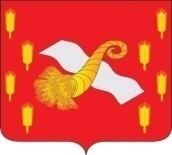 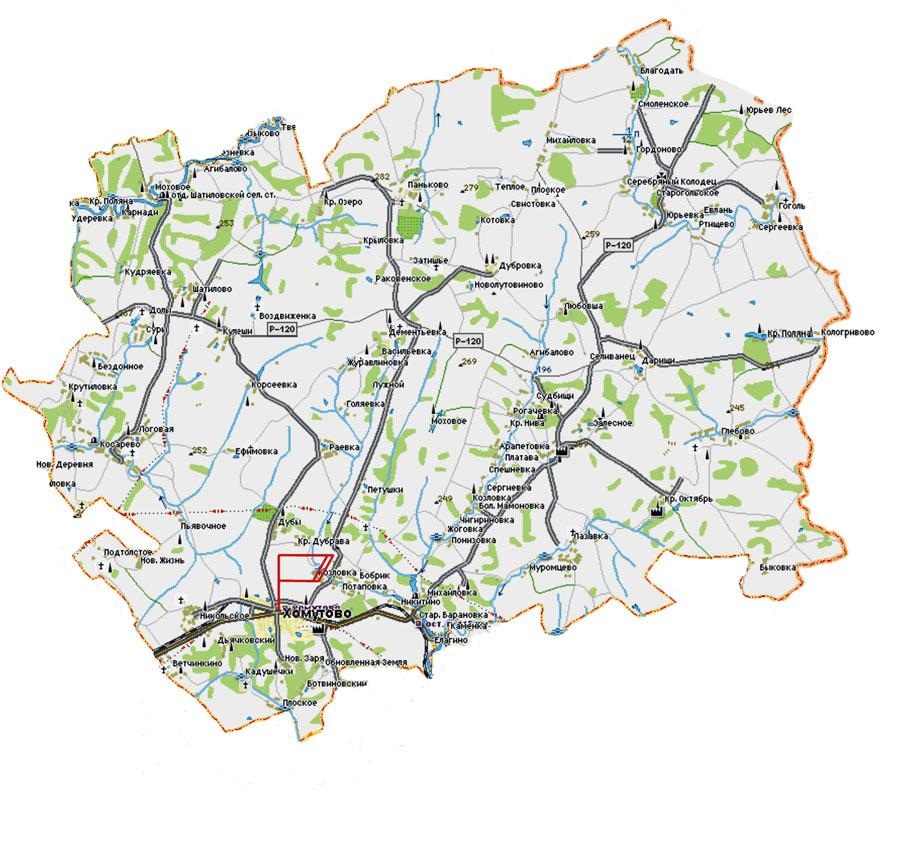 БЮДЖЕТ ДЛЯ ГРАЖДАН Новодеревеньковского районана 2023 ГОД и плановый период                                                                  2024-2025 годы
Утвержден решением  Новодеревеньковского районного Совета  
Народных депутатов от « 28 » декабря 2022г.  № 13/99-РС
Принят решением сессии Совета народных депутатов                           от 28 декабря 2021 года №5/33-РС
СОДЕРЖАНИЕ
-Что такое «Бюджет для граждан» 
- Основные понятия 
-Из чего состоит бюджетная система Новодеревеньковского района 
- Из чего складываются доходы районного бюджета 
 -Распределение расходов по основным функциям
- Программный бюджет 
- Показатели социально-экономического развития Новодеревеньковского района 
-Основные направления бюджетной и налоговой политики
        Новодеревеньковского района на 2023 год и на плановый период 2024-2025гг 
-Основные параметры районного бюджета 
-Из каких поступлений формируются доходы районного бюджета 
-Распределение расходов по отраслям 
-Структура расходов районного бюджета 
-Муниципальные программы которые будут реализовываться в 2023 году 
-Открытые муниципальные информационные ресурсы 
-Контактная информация
Новодеревеньковский район
Бюджет — форма образования и расходования денежных средств, предназначенных для финансового обеспечения задач и функций государства и местного самоуправления. Представляет собой главный финансовый документ страны (региона, муниципалитета, поселения), утверждаемый органом законодательной власти соответствующего уровня управления. 

Доходы бюджета — поступающие в бюджет денежные средства (налоги юридических и физических лиц, штрафы, административные платежи и сборы), за исключением средств, являющихся источниками финансирования дефицита бюджета. 

Расходы бюджета — выплачиваемые из бюджета денежные средства, которые направляются на финансовое обеспечение задач и функций государственной власти (социальные выплаты населению, содержание муниципальных учреждений, капитальное строительство и другие), за исключением средств, являющихся источниками финансирования дефицита бюджета. 

Источники финансирования дефицита бюджета — средства, привлекаемые в бюджет для покрытия дефицита (кредиты банков, кредиты от других уровней бюджетов, ценные бумаги, иные источники).

 Дефицит бюджета — превышение расходов бюджета над доходами. 

Профицит бюджета — превышение доходов бюджета над расходами. 

Сбалансированность бюджета по доходам и расходам — один из основополагающих принципов формирования и исполнения бюджетов.
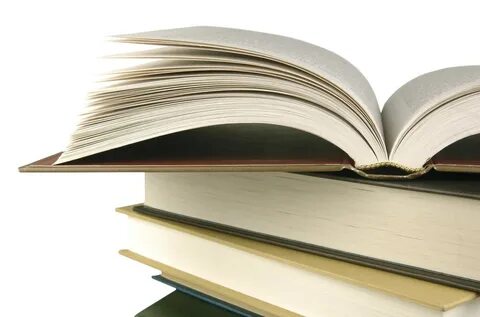 ГЛОССАРИЙ
Межбюджетные трансферты — средства, предоставляемые одним бюджетом бюджетной системы Российской Федерации другому бюджету бюджетной системы Российской Федерации. 
 Субвенции — форма межбюджетных трансфертов, предоставляемых на финансирование переданных другим публично-правовым образованиям полномочий. 
Субсидии — форма межбюджетных трансфертов, предоставляемых на условиях долевого софинансирования расходов других бюджетов
Бюджетный процесс — регламентируемая законодательством Российской Федерации деятельность органов государственной власти, органов местного самоуправления и иных участников бюджетного процесса по составлению и рассмотрению проектов бюджетов, утверждению и исполнению бюджетов, контролю за их исполнением, осуществлению бюджетного учета, составлению, внешней проверке, рассмотрению и утверждению бюджетной отчетности.
 Текущий финансовый год — год, в котором осуществляется исполнение бюджета, составление и рассмотрение проекта бюджета на очередной финансовый год (очередной финансовый год и плановый период). 
Очередной финансовый год — год, следующий за текущим финансовым годом. 
Плановый период — два финансовых года, следующие за очередным финансовым годом. 
Отчетный финансовый год — год, предшествующий текущему финансовому году.
Что такое «БЮДЖЕТ ДЛЯ ГРАЖДАН»
«Бюджет для граждан»-аналитический                                                                                                                                                                                                                                                       
документ, разработанный в целях                                           предоставления гражданам актуальной информации о проекте  бюджета района в формате, доступном для широкого круга пользователей. В представленной информации отражены положения районного бюджета на 2023 год и плановый период 2024 и 2025 годы.
«Бюджет для граждан» нацелен на получение обратной связи от граждан по интересующим их вопросам. «Бюджет для граждан»-аналитический документ, разработанный в целях предоставления гражданам актуальной информации о проекте  бюджета района в формате, доступном для широкого круга пользователей. В представленной информации отражены положения районного бюджета на 2023 год и плановый период 2024 и 2025 годы.
Новодеревеньковский район
Бюджет-план доходов и расходов для обеспечения обязательств государства, закрепленных в Конституции Российской Федерации
Бюджетная система Российской Федерации
Федеральный бюджет
Бюджеты Государственных внебюджетных фондов
Бюджеты субъектов Российской Федерации
Бюджеты территориальных внебюджетных государственных фондов
Местные бюджеты
Бюджеты городских округов
Бюджеты муниципальных районов
Бюджеты городских и сельских поселений
Новодеревеньковский район
Из чего состоит Бюджетная система                Новодеревеньковского  района
Основополагающие принципы, принятые для формирования проекта бюджета                                                                                                       на 2023 – 2025 годы
Какие этапы проходит бюджет
Составление проекта бюджета
Представление проекта  районного бюджета Главой  района на рассмотрение сессии районного Совета  народных депутатов
Рассмотрение проекта районного бюджета на сессии районного Совета  народных депутатов
Утверждение районного бюджета на сессии районного Совета  народных депутатов
Внесение изменений и дополнений в решение о районном
бюджете
Исполнение бюджета
Рассмотрение и утверждение отчета об исполнении бюджета
Структура доходов районного бюджета
СТРУКТУРА ДОХОДОВ НОВОДЕРЕВЕНЬКОВСКОГО РАЙОНА
ДОХОДЫ
СОБСТВЕННЫЕ ДОХОДЫ
БЕЗВОЗДМЕЗДНЫЕ ПЕРЕЧИСЛЕНИЯ
НАЛОГОВЫЕ ПОСТУПЛЕНИЯ
НЕНАЛОГОВЫЕ ПОСТУПЛЕНИЯ
ДОТАЦИИ
СУБСИДИИ
СУБВЕНЦИИ
ИНЫЕ МЕЖБЮДЖЕТНЫЕ ТРАНСФЕРТЫ
Доходы, получаемые  в  виде  арендной  платы    за земельные участки                                                                                             
Доходы от сдачи в аренду  имущества 
Плата за негативное воздействие на    окружающую среду
Доходы от реализации имущества,  
Доходы от продажи земельных участков, 
Административные платежи
Штрафы, санкции, возмещение ущерба
Налог на доходы физических лиц
Акцизы по подакцизным товарам (продукции
Единый сельхозналог
Налог, взимаемый в связи с применением патентной системы налогообложения
Государственная пошлина
Новодеревеньковский раон
Основные направления налоговой политики на 2023 год и плановый период 2024 и 2025 годов
Основные направления бюджетной политики на 2023 год и                                                           плановый период 2024 - 2025 годов
СОСТАВЛЕНИЕ ПРОЕКТА БЮДЖЕТА                                        Новодеревеньковского района  на 2023 год и                                       плановый период   2024-2025 основывается на:
Показатели прогноза социально-экономического развития Новодеревеньковского района на 2023 год                                                                        и плановый период 2024 и 2025 годов
Основные характеристики районного бюджета                              на 2023 год и плановый период 2024-2025 гг.
2023 год             2024 год            2025 год, тыс.руб.
Доходы
262 408.1
240 698,5
237 787,6
Расходы
281 783.0
240 698.5
237 787.6
2021 год             2022 год            2023 год, тыс.руб.
Дефицит/профицит
(+/-)
-19 374.9
-
-
Новодеревеньковский раон
Доходы                                                           Новодеревеньковского района                                                         на 2023 год и плановый период 2024-2025 годы
Доходы  районного бюджета на 2023-2025 годы
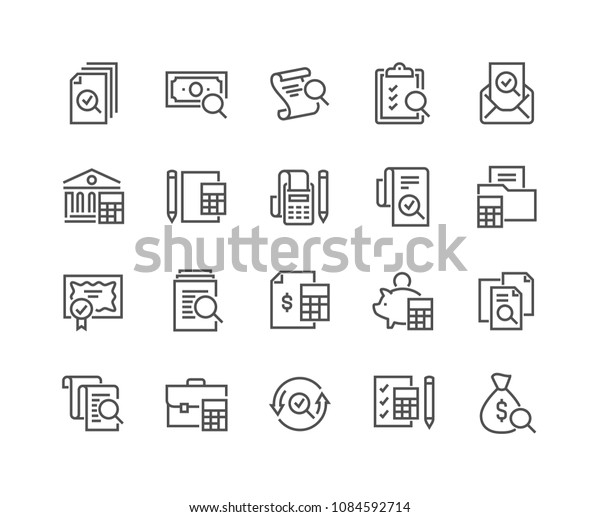 Структура доходов районного бюджета на 2023 год
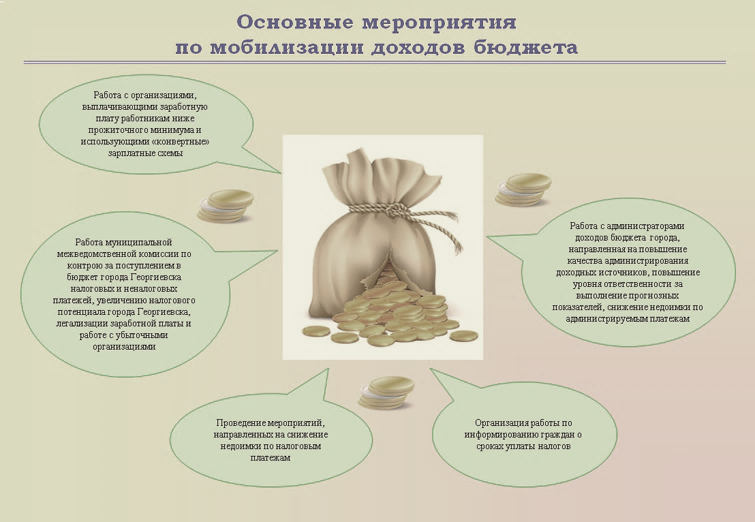 Новодеревеньковский раон
Структура налоговых и неналоговых доходов бюджета района на  2023 год
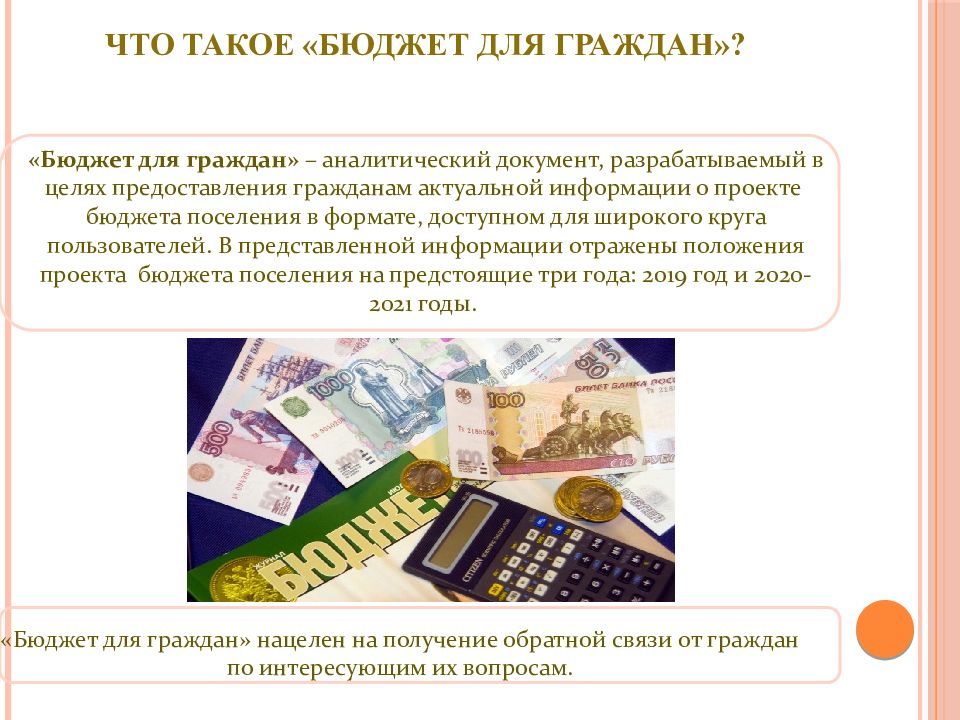 Новодеревеньковский район
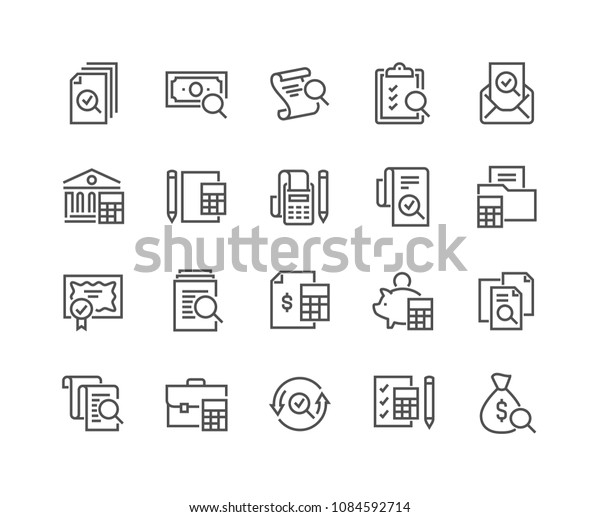 Безвоздмездные поступления                                                                  в 2023-2025 г.
Средства, поступающие в бюджет города в качестве безвозмездных поступлений от вышестоящих бюджетов (субвенции, субсидии, иные МБТ) и от иных физических и юридических лиц, имеют целевой характер и в обязательном порядке расходуются на цели, установленные при предоставлении указанных средств.
Структура безвоздмездных безвоздмездных поступлений в 2023 году
Расходы Новодеревеньковского районного бюджета                               на 2023 год
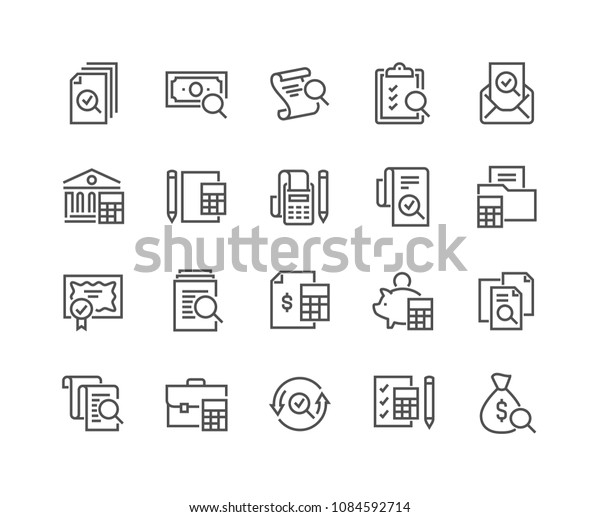 СТРУКТУРА   расходов                                                                    Новодеревеньковского районного бюджета                                  на 2023 год
НАЦИОНАЛЬНАЯ ЭКОНОМИКА
14 636,0 (5.4 %)
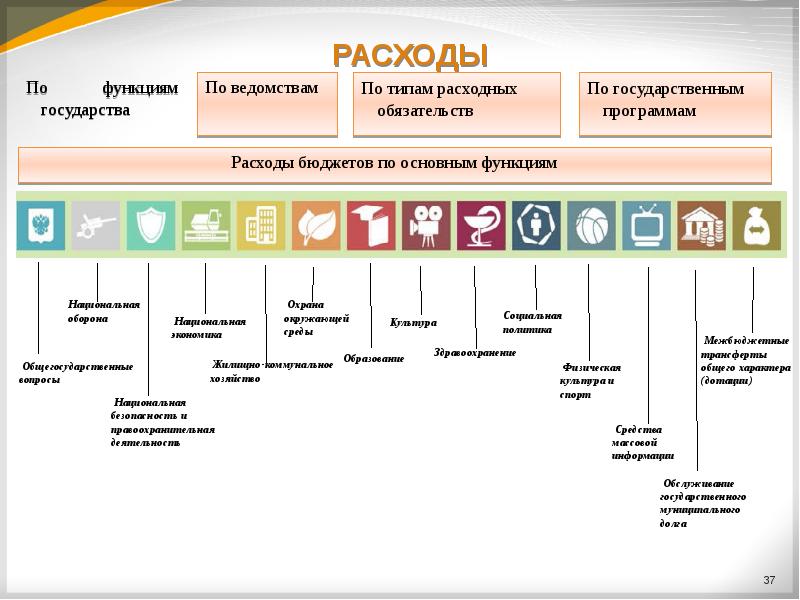 Расходы социально-культурной сферы 
203 758.4
тыс.руб.

Доля в общем объеме  расходов составляет
75.4%
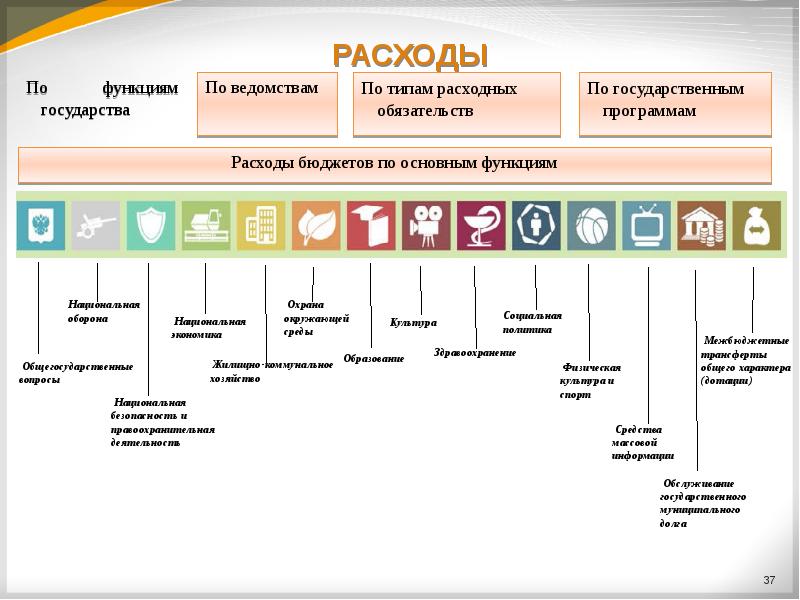 ОБРАЗОВАНИЕ
175 936,2
НАЦИОНАЛЬНАЯ ОБОРОНА
1 005,9 (0.3%)
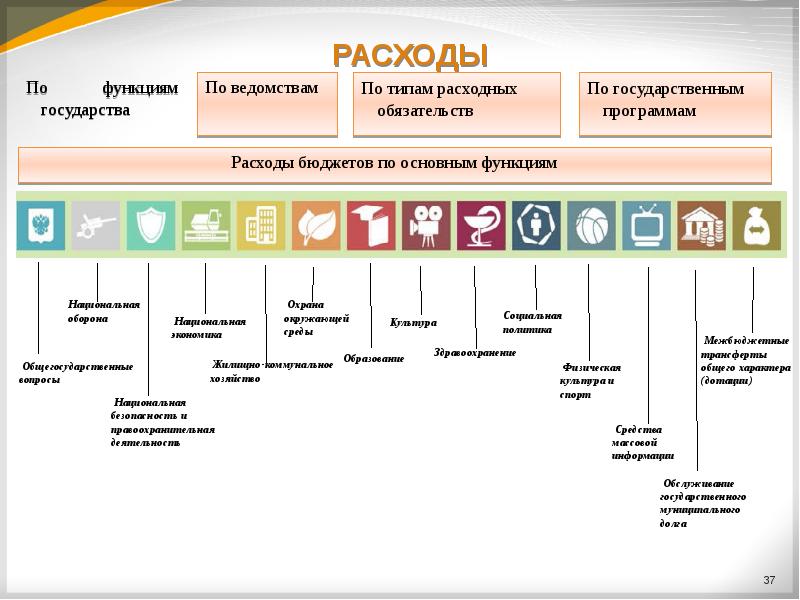 КУЛЬТУРА
11 579,0
ЖИЛИЩНО-КОММУНАЛЬНОЕ ХОЗЯЙСТВО
5 300,0 (2%)
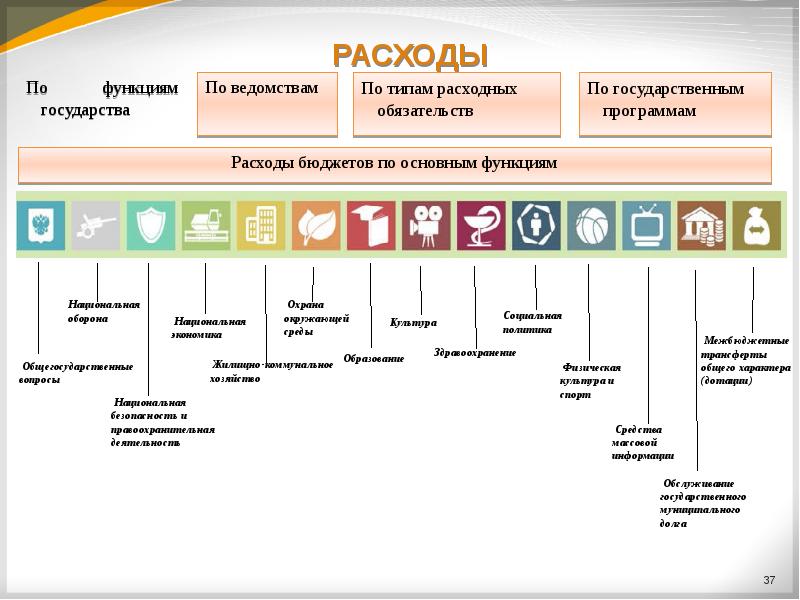 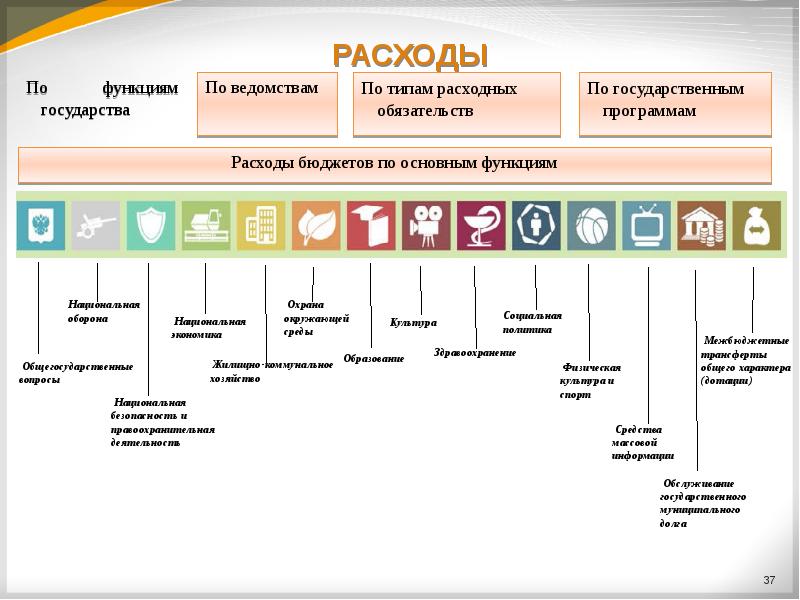 МЕЖБЮДЖЕТНЫЕ ТРАНСФЕРТЫ
5 648,0 (2.1%)
СОЦИАЛЬНАЯ ПОЛИТИКА
15 431,2
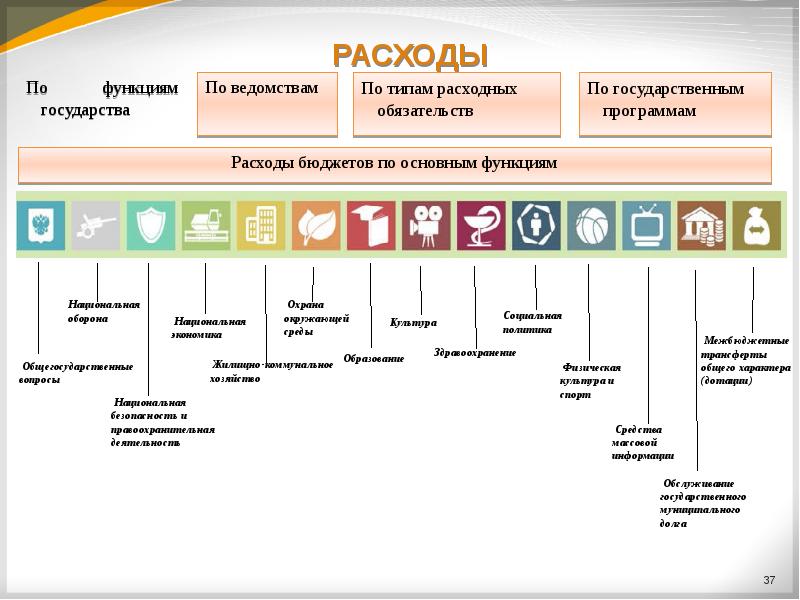 ОБЩЕГОСУДАРСТВЕННЫЕ ВОПРОСЫ
39 963, 4 ( 14.8)
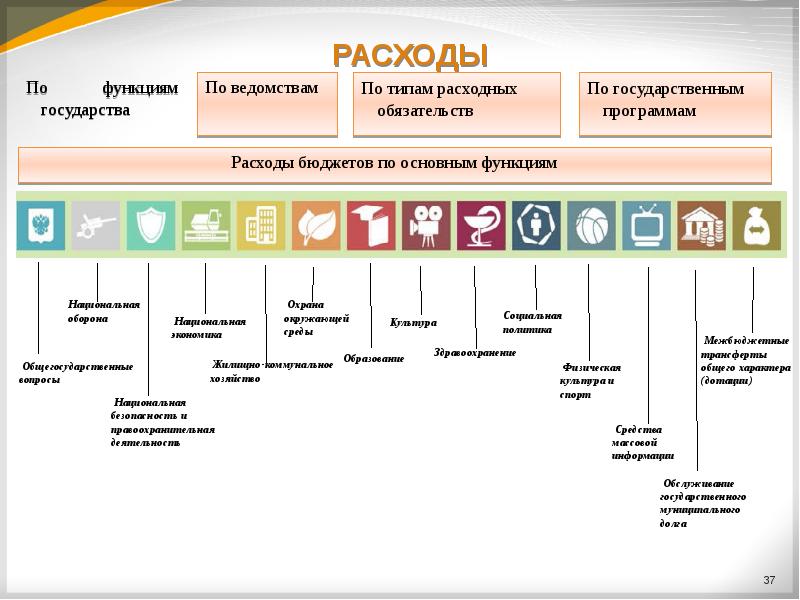 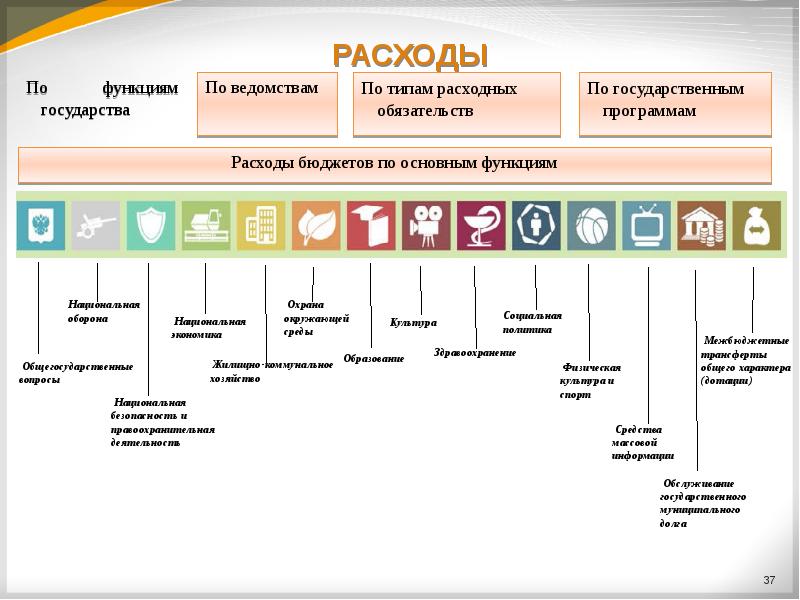 ФИЗИЧЕСКАЯ КУЛЬТУРА И СПОРТ
812,0
Расходы по национальной экономике                          на 2023 год
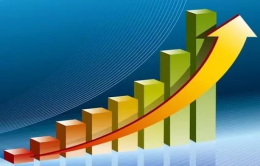 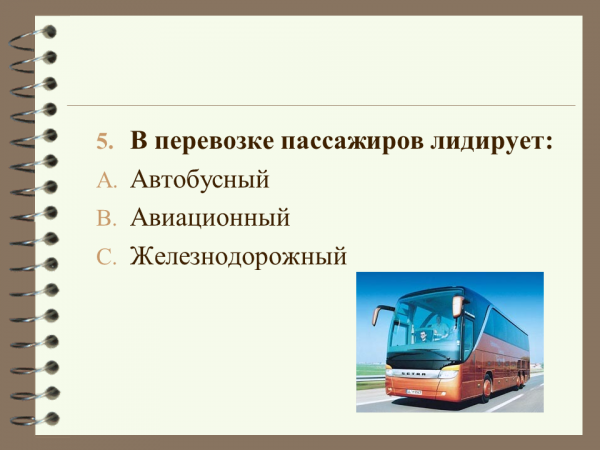 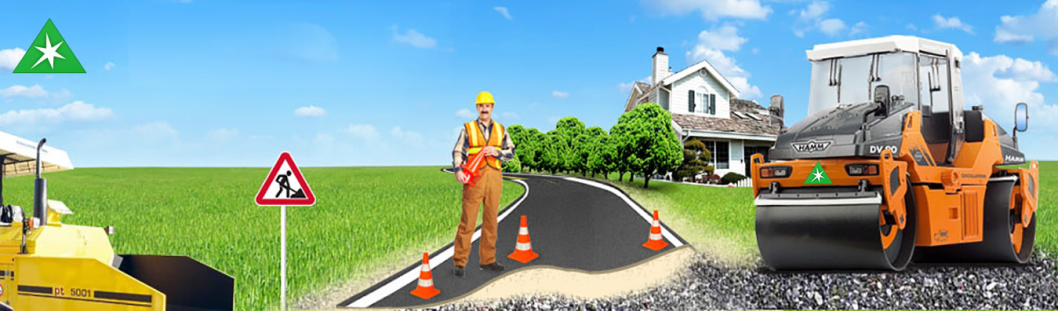 Новодеревеньковский раон
Расходы по жилищно-коммунальному хозяйству на 2023 год
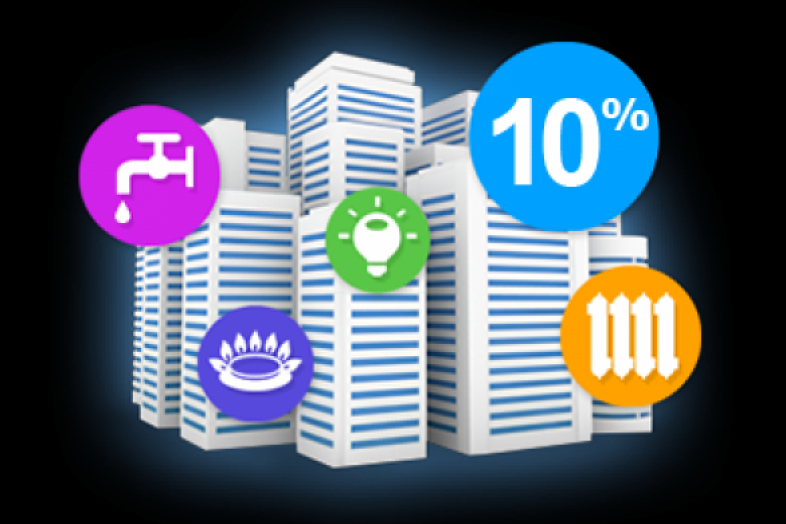 Расходы на образование                                        на 2023 год
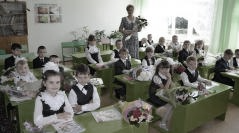 Новодеревеньковский раон
Расходы по социальной политике               на 2023 год
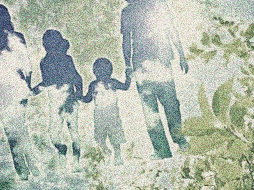 Программный бюджет
Программный бюджет отличается от традиционного тем, что все или почти все        расходы включены в программы и каждая программа своей целью прямо увязана с        тем или иным стратегическим итогом деятельности ведомства.
         Программное бюджетирование представляет собой методологию планирования, исполнения и контроля за исполнением бюджета, обеспечивающую взаимосвязь        процесса распределения расходов с результатами от реализации программ, разрабатываемых на основе стратегических целей, целей социально-экономического развития Новодеревеньковского района, с учетом приоритетов государственной политики, задач органа местного самоуправления, общественной значимости ожидаемых и конечных результатов использования бюджетных средств.
Осуществление бюджетных расходов посредством финансирования муниципальных программ
Взаимосвязь бюджетных расходов с результатами реализации  муниципальных программ
Повышение качества бюджетного планирования и исполнения бюджета
Программные расходы
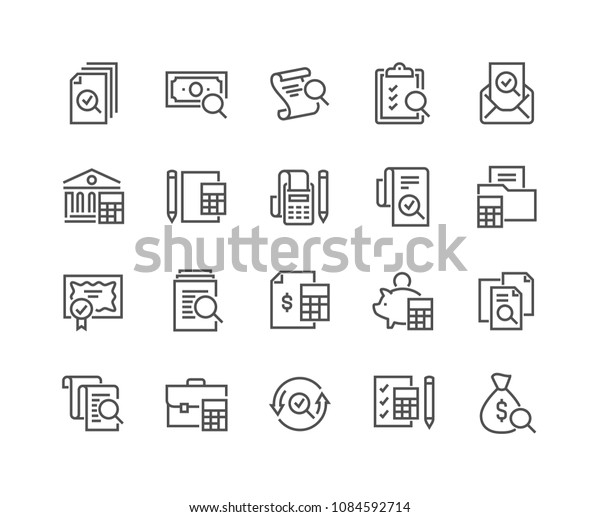 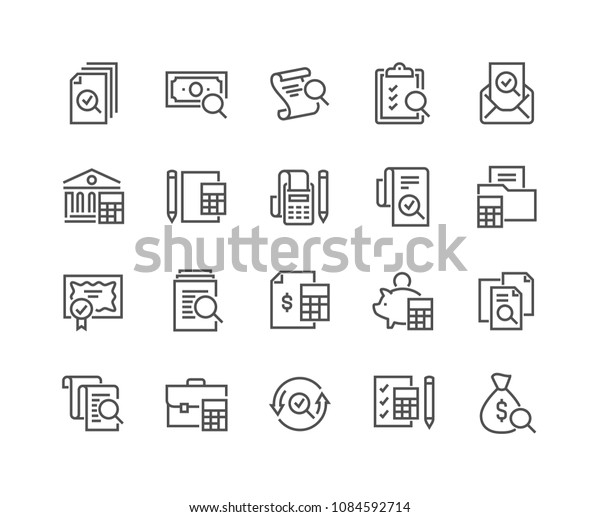 Программные расходы
Программные расходы
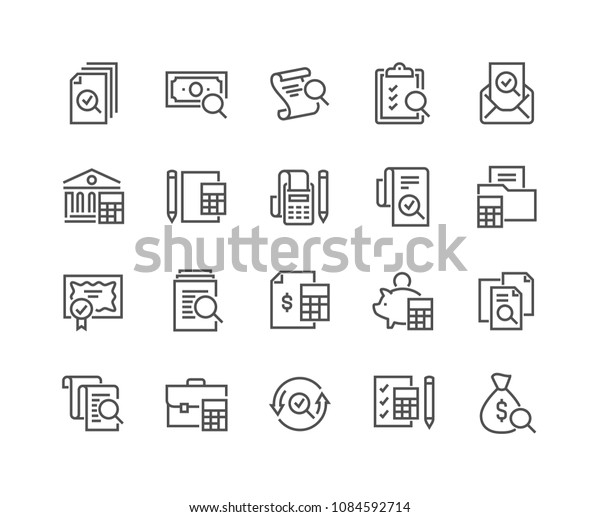 Программные расходы
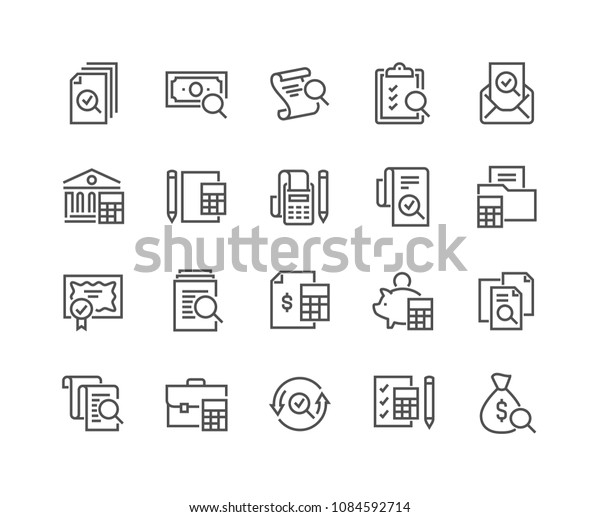 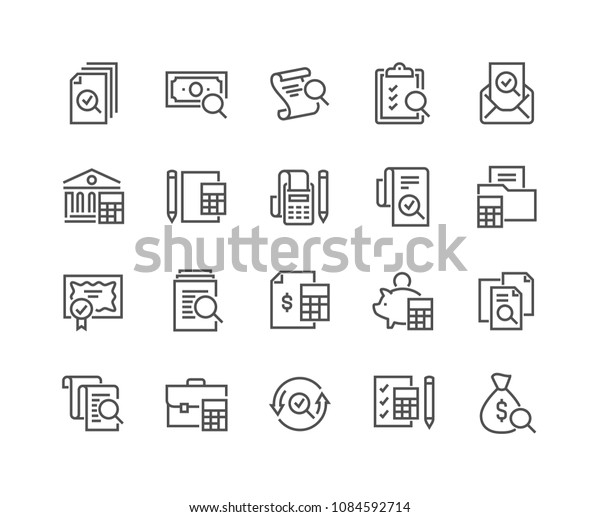 Программные расходы
Основные характеристики районного бюджета
Предельный объем муниципального долга Новодеревеньковского района                                                                                       на   2023 год - в сумме 80 299 тыс. рублей, 
на 2024 год - в сумме  73 844 тыс. рублей 
на 2025 год - в сумме  57 599,1 тыс. рублей.

 Верхний предел муниципального долга Новодеревеньковского района                                                                                                      на 1 января 2024 года - в сумме   0  рублей, 
на 1 января 2025 года – в сумме 0 рублей, 
на 1 января 2026 года – в сумме 0 рублей,
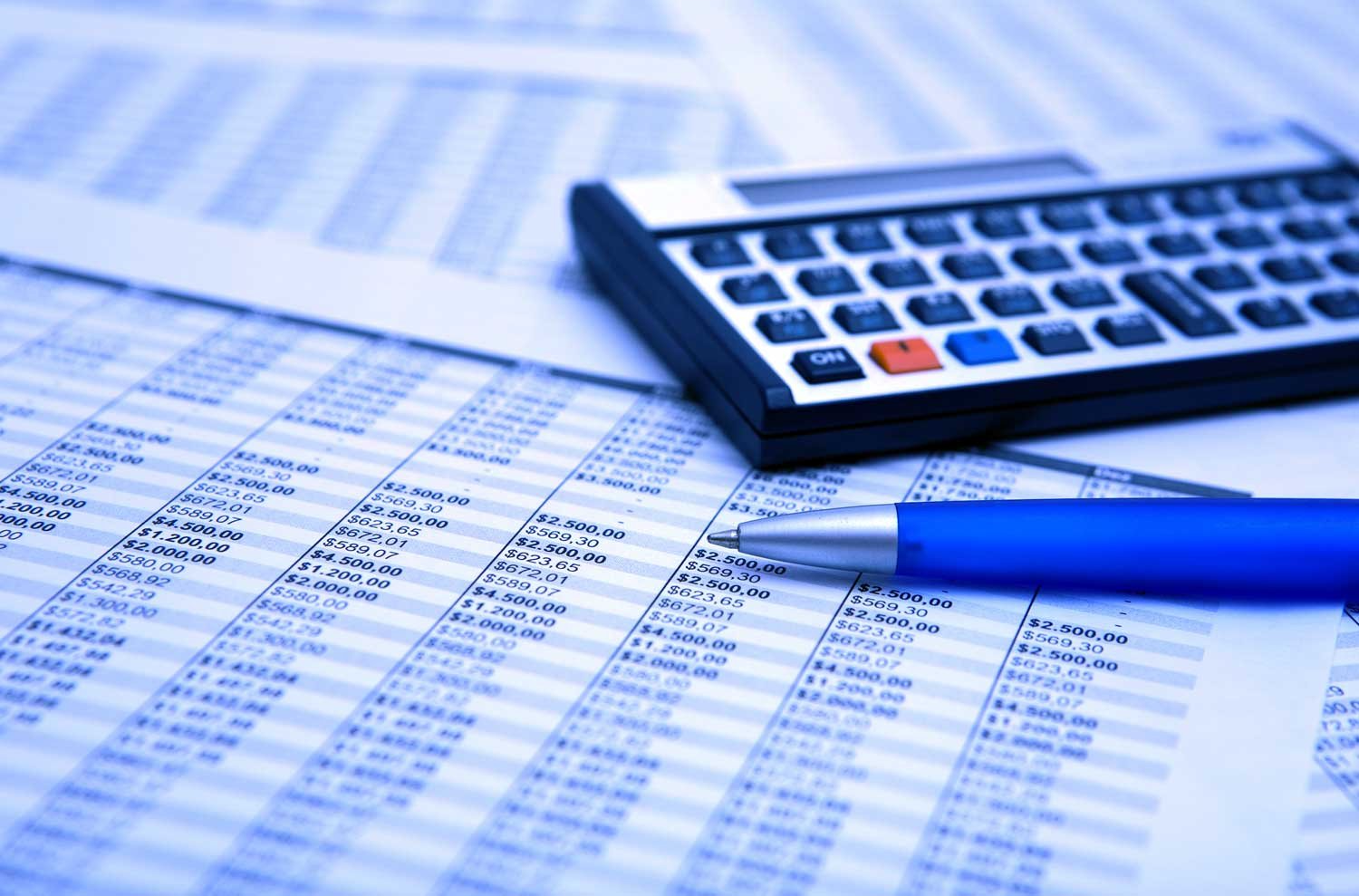 Новодеревеньковский район
ВОПРОС-ОТВЕТ
Контактная информация






Финансовый отдел администрации Новодеревеньковского района Орловской области
303620,Орловская область , Новодеревеньковский район, пгт.Хомутово,пл.Ленина,1
Тел.(848678)2-19-32 , факс (848678)2-11-35
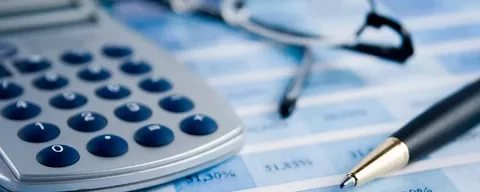 Администрация Новодеревеньковского районаТел.8(48678)2-13-50E-mail: novoderevr@adm.orel.ru
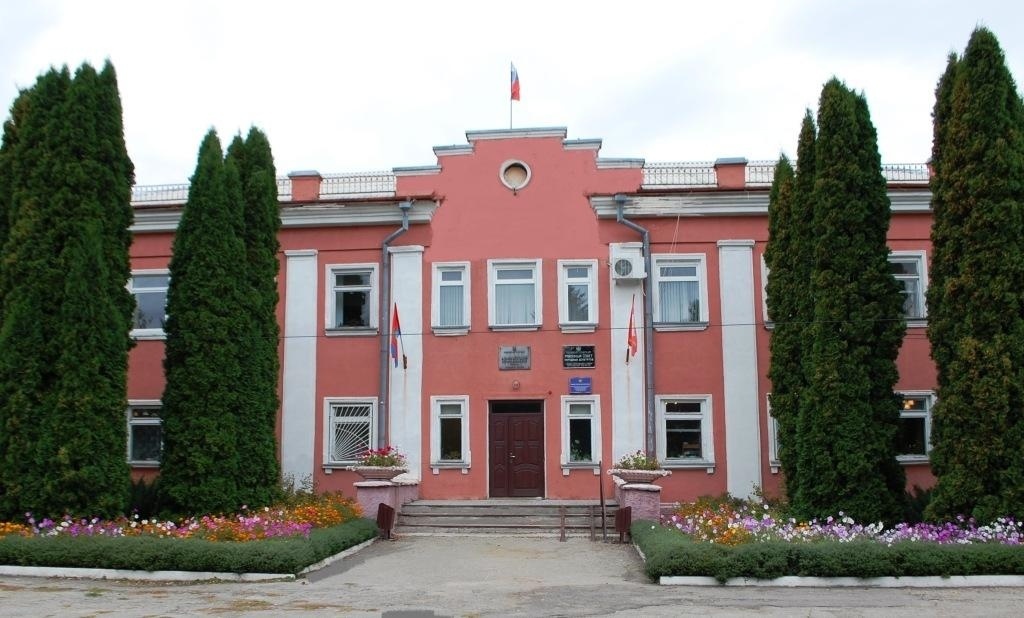 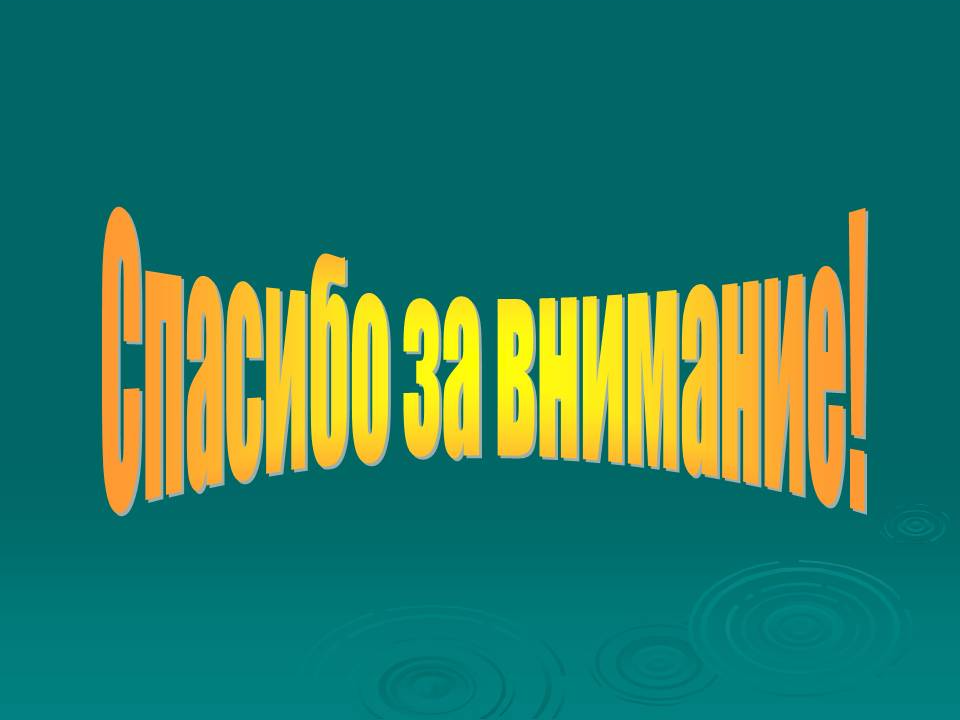